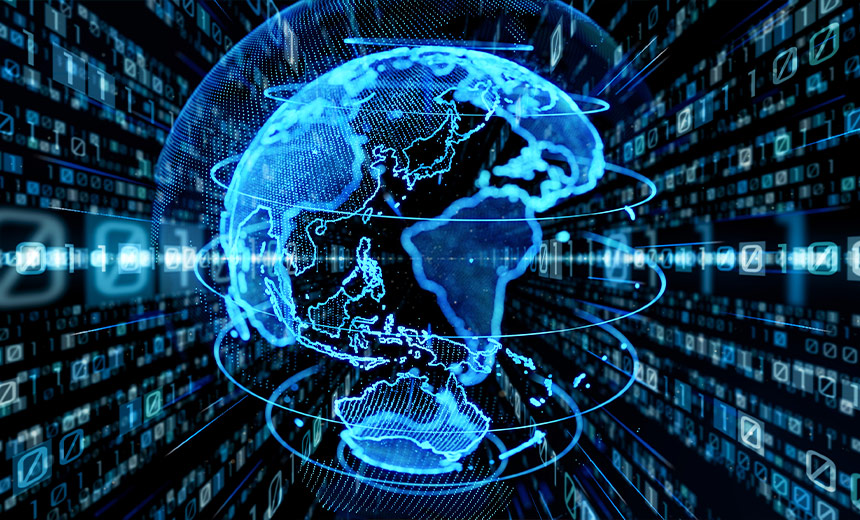 ДИЖИТАЛ ШИЛЖИЛТ: ОЙЛГОХ, БЭЛТГЭХ, ШИЛЖИХ
Агуулга
Шинэ нөхцөл байдал
Бүгдийн хамарсан их шилжилт
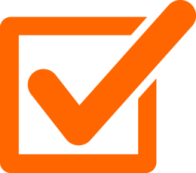 Ойлгож мэдрэх
Шалтгаан, хүчин зүйл, онцлог
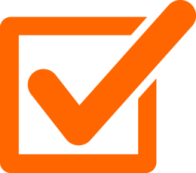 Эхлээд хийх ажлууд
Өдөр тутмын үйл ажиллагаандаа ашиглаж эхлэх
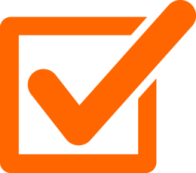 Дижитал шилжилтийг эхлүүлэх
Үйл ажиллагааны загвараа үндсээр нь өөрчлөх
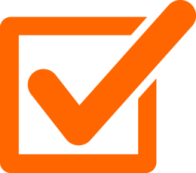 Үндэслэл,  шалтгаан
Гадаад хүчин зүйлс
Дотоод хүчин зүйлс
ТЕХНОЛОГИЖСОН НИЙГЭМ
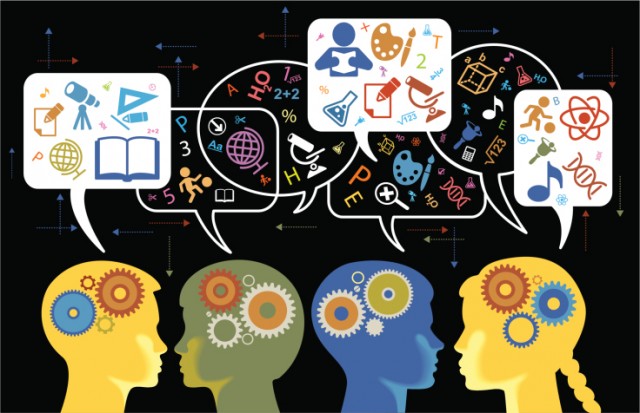 Дэлхий нийтийн их шилжилт
Иргэн төвтэй төрийн үйлчилгээны зорилт
Технологийн суурь хувьсгалууд
Төрийн үйлчилгээний талаарх шүүмжлэл
Дижитал шилжилт зайлшгүй болсон нь
Төрийн албаны үйл ажиллагааны гажуудал
Технологийн өндөр мэдлэг чадвартай
төрийн албан хаагчдад тулгуурласан 

ТӨРИЙН АЛБАНЫ ИННОВАЦИ
Хэрэглэгч, үйлчлүүлэгч, иргэдийн хэрэглээ, чадвар
Салбар хоорондын үйлчилгээний уялдаа муу
Хурдан, тав тухтай, хялбар шийдлүүд
Авилга, хүнд сурталыг таслах нийгмийн шаардлага
Инноваци
Төрийн үйл ажиллагааны нээлттэй байх зарчим
Төрийн албан хаагчийн технологи, инновацийн сургалт нь төрийн алба, төрийн үйлчилгээний инновацийн суурь нөхцөл юм.
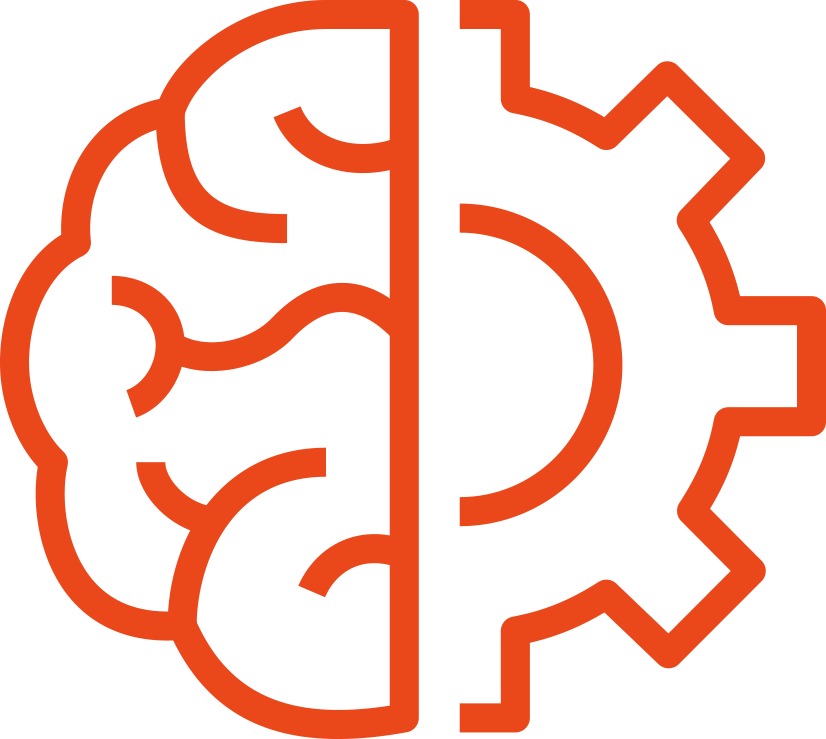 ТЕХНОЛОГИЙН ШИНЭ НӨХЦӨЛ
Мега шилжилт ба суурь технологи
Хиймэл оюун
  5G
  Quantum
  Дижитал амьдрал
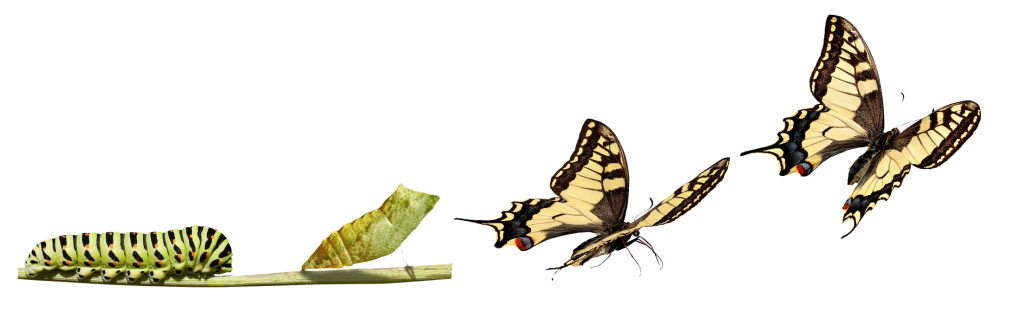 Ажил, амьдрал бүхэлдээ өөрчлөгдөнө
Хөгжлийн хурд
КОМПЬЮТЕР
ЦАХИЛГААН, ХӨДӨЛГҮҮР
ГАЛ
1000000 жилийн өмнө
200  жилийн өмнө
50 жилийн өмнө
Одоо
Жилүүд
Хөгжлийн хурд
Бизнесийн өрсөлдөөн
Дижиталчлал
Амьдралын хэв маяг
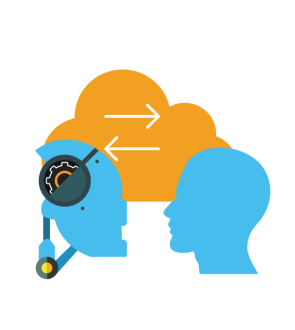 S&P500 дэх нас
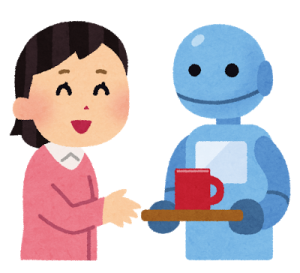 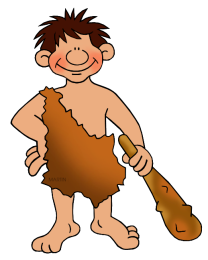 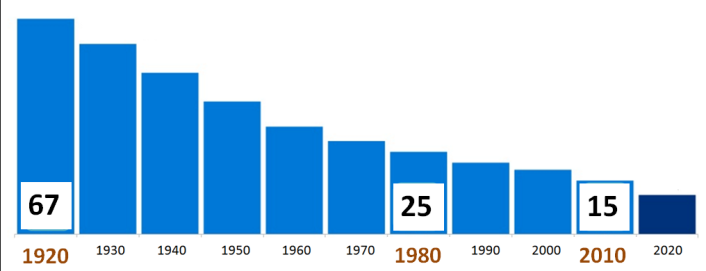 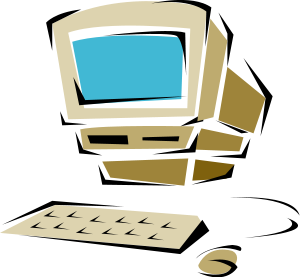 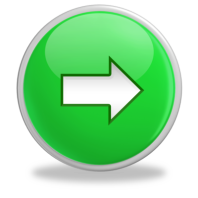 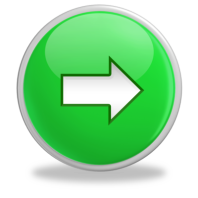 100.000 жил
100 жил
10 жил
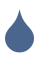 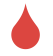 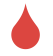 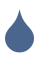 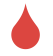 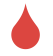 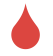 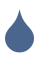 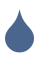 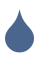 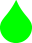 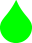 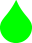 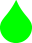 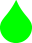 10 жилийн өмнө
Компьютер, Интернет, Mobile
 7 жилийн өмнө
e-Commerce, e-Gov, Cloud 
5 жилийн өмнө
Социал сүлжээ, Smart
2 жилийн өмнө
IoT, Blockchain, AR
Өнөөдөр
Хиймэл оюун, 5G, DX
Амьдралын өөрчлөлт
Өмнөх 300 жил = Одоо 15 жил
 Хөдөө аж ахуйд ажиллагсад
300 жилд 80% - c 5% 
 Мэдээлэл, өгөгдлийн хэмжээ 
Нэг жилд = Өмнөх бүх үеийн
 Технологийн ажилгүйдэл 
2030 он гэхэд 30-50 %
 Автоматжуулалт, хиймэл оюун 
15 жилд боломжит бүх ажил
Тэргүүлэгч компани байх жил 1920 онд 67 жил,2010 онд 15 жил
 Тэргүүлэгчээс хасагдсан хувь
2000 оноос хойш 50%
 50 сая хэрэглэгчтэй болсон жил 
Машин 67, Интернет7,PokeGo 10ө
 Стартап-ийн тэсрэлт - *corn
Uni 279, Deca 21, Hecto 6
Японы компаний 30 жил
1989 онд 29, 2019 онд 1 эхний 50д
Технологи зөвшөөрөл хүлээдэггүй
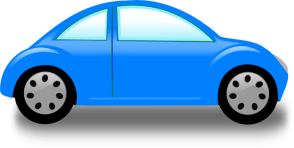 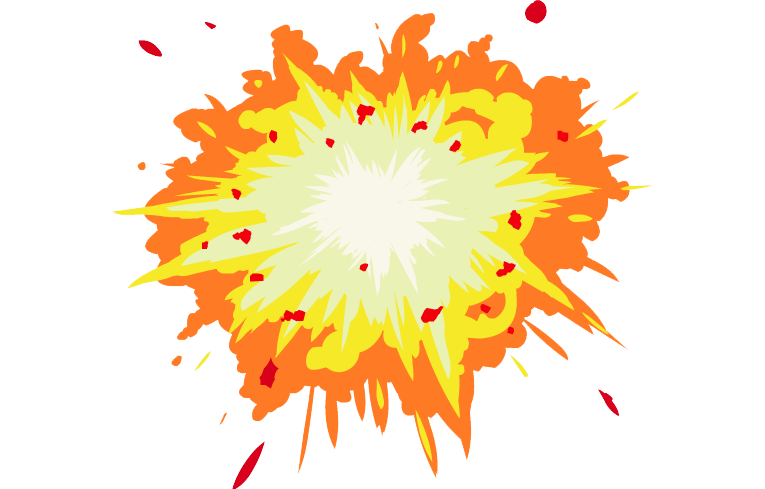 Хөгжил
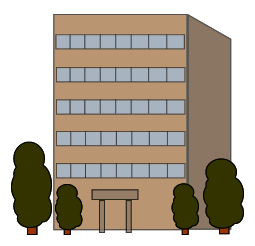 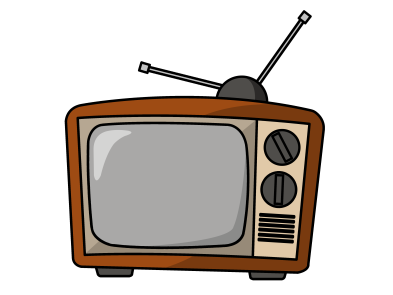 Хурдан ойлгож,  
үр ашигтайгаар нэвтрүүлэх
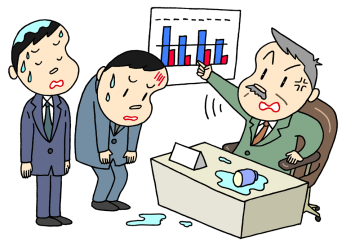 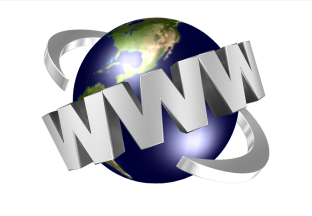 Дампуурал
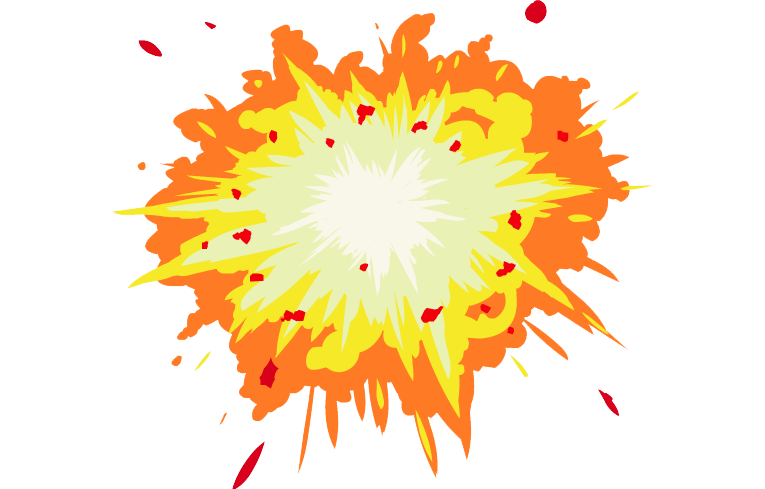 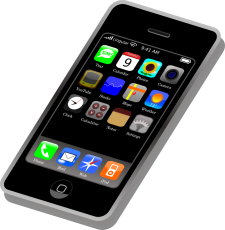 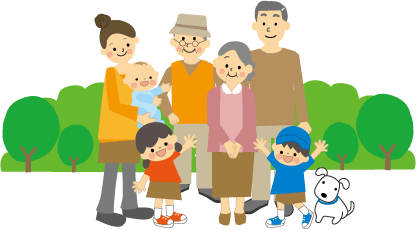 Удаашрах
Эргэлзэх
Үгүйсгэх
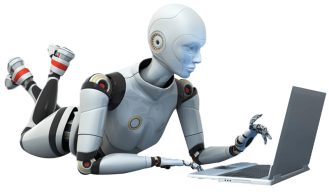 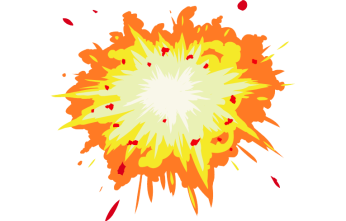 Технологид ялсан нь дэлхийг захирна
AI
5G
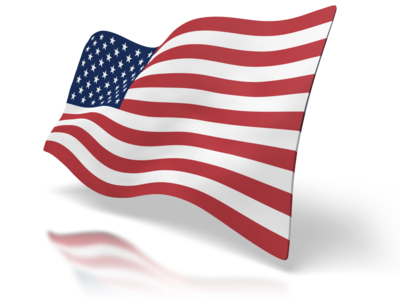 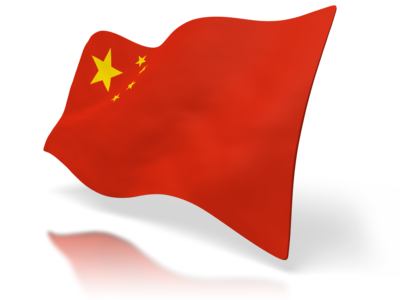 Quantum
computer
3D printing
Platform Economy
Fin tech
Block chain
Augmented Reality
Autonomous cars
Big Data
Edge Computing
Internet of Things
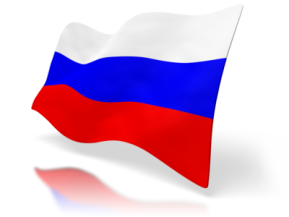 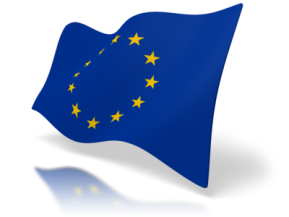 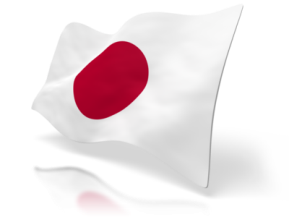 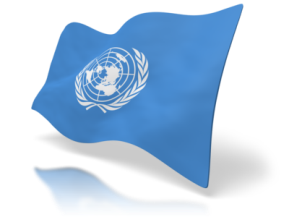 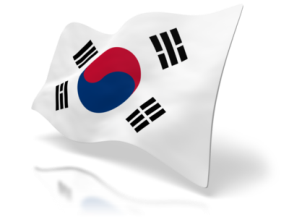 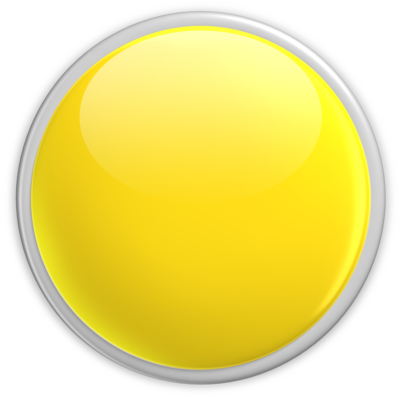 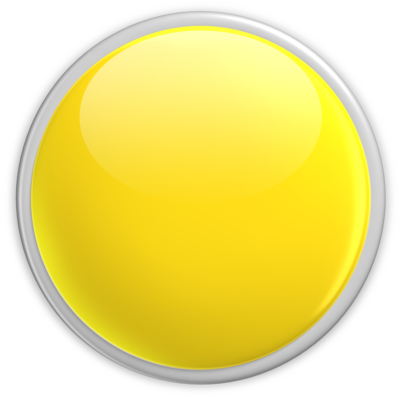 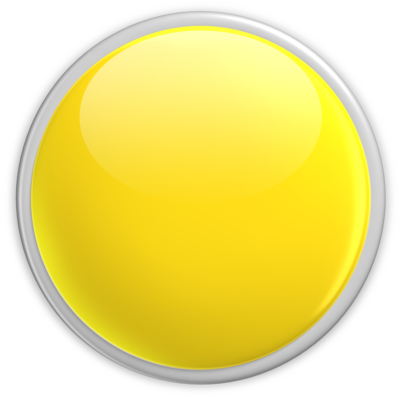 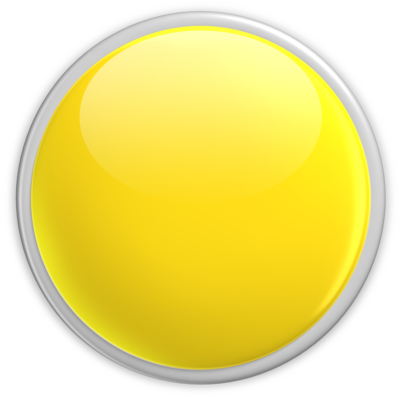 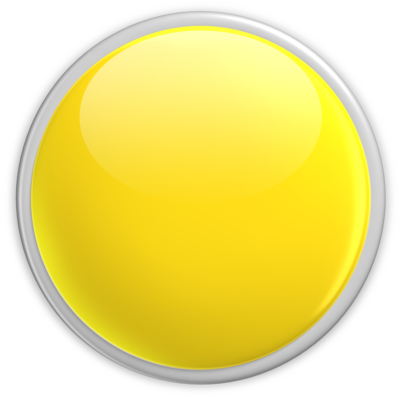 Стратеги
Геополитик
Хөрөнгө
Хүний нөөц
Оюуны өмч
Төр ба бизнесийн харилцаа
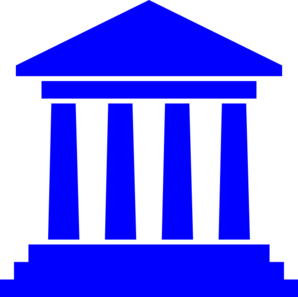 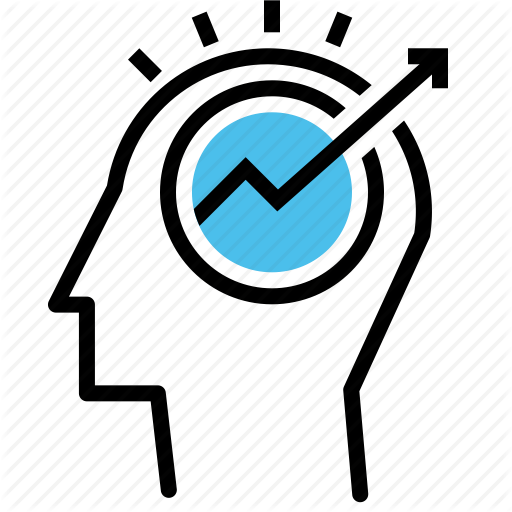 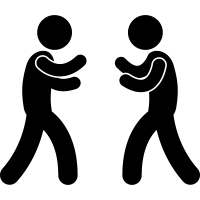 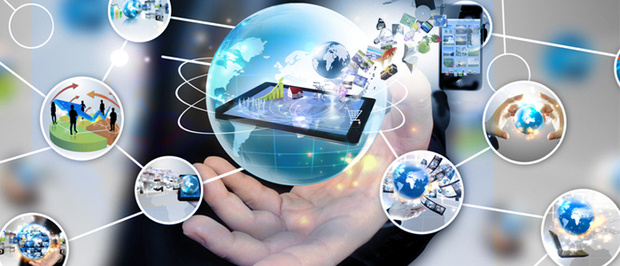 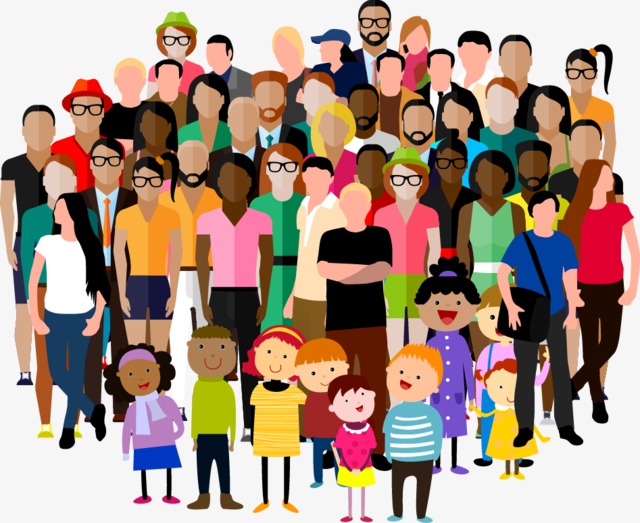 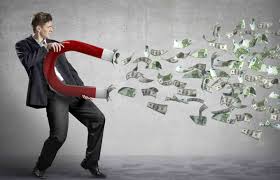 Дижитал ба материаллаг баялаг
Үнэт зүйлсийн өөрчлөлт
Дижитал
Материаллаг
Социал
Нягтлан бодох бүртгэлийн систем нь зөвхөн материаллаг баялагийг бүртгэдэг
FORD MOTOR COMPANY
UBER
Материаллаг үйлдвэрлэл
Дижитал үйлчилгээ
2009 онд байгуулагдсан (10 жил)
 22,000 ажиллагсадтай 
 Зах зээлийн үнэлгээ 85 тэрбум$???
 Жилийн орлого  11.97 тэрбум$
1903 онд байгуулагдсан (116 жил)
 200,000 ажиллагсадтай 
 Зах зээлийн үнэлгээ 41.7 тэрбум$
 Жилийн орлого  160.33 тэрбум $
Сайжруулах бус бүрэн өөрчлөх
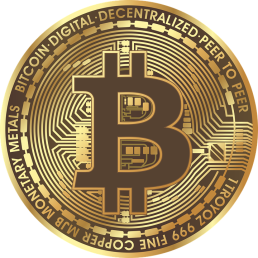 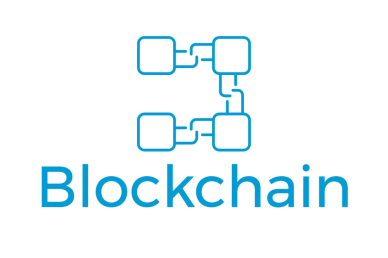 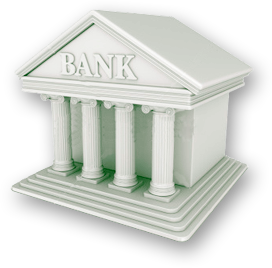 Мөнгө
Хүнд суртал
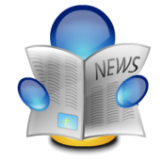 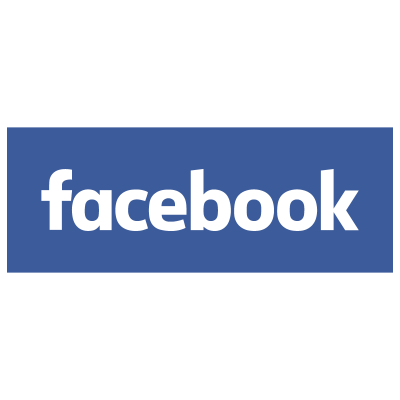 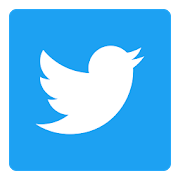 Цэнзуур
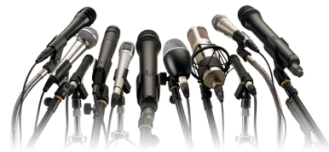 Хязгаарлалт
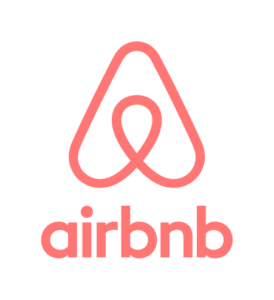 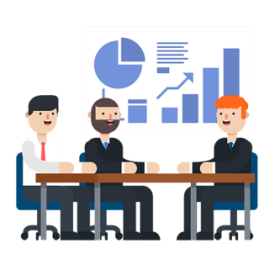 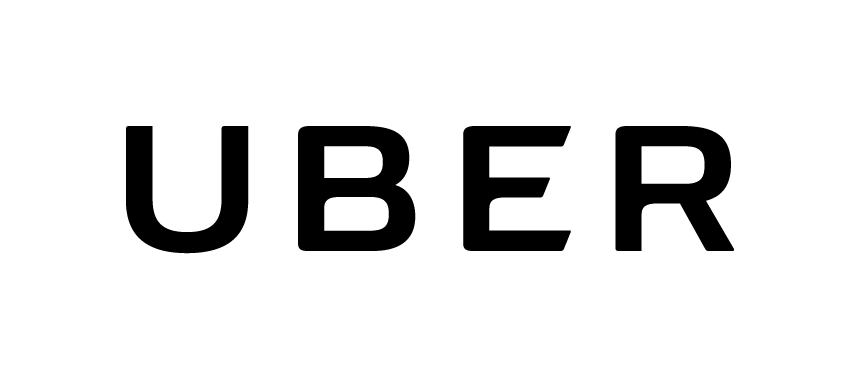 Өмчлөл
Бүтэц
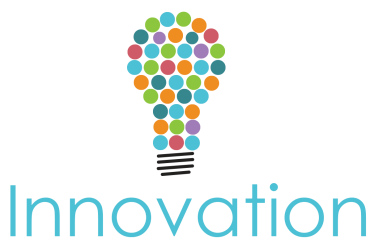 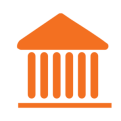 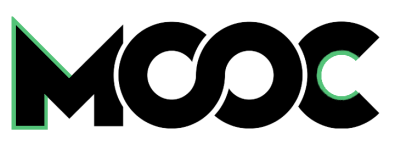 Уламжлал
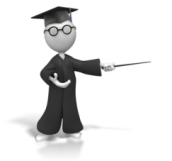 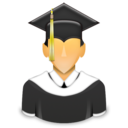 Хаалттай байдал
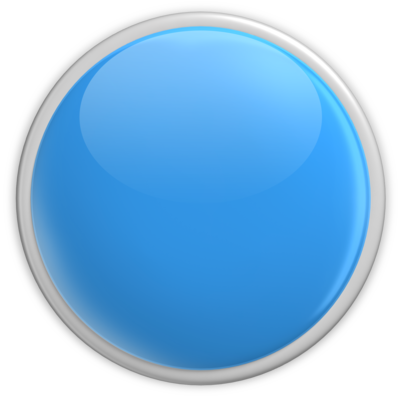 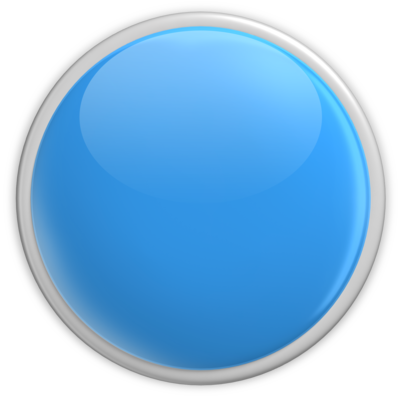 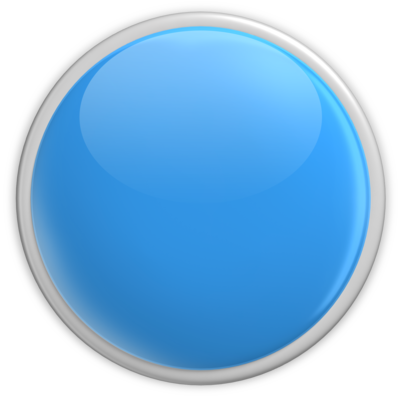 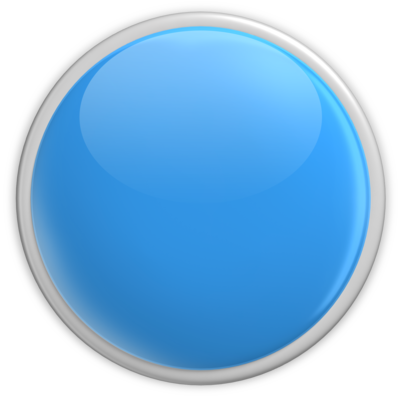 Хэрэглэгчийн
харилцаа
Бизнес
загвар
Сүлжээ
бүтэц
Технологийн
дэвшил
Өмч, үнийн  шинэ загвар
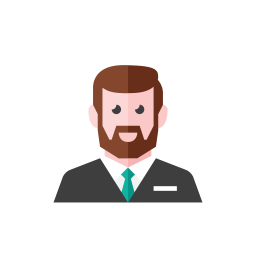 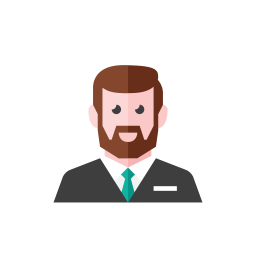 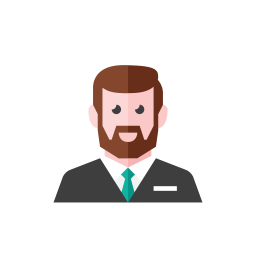 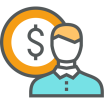 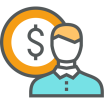 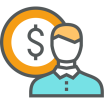 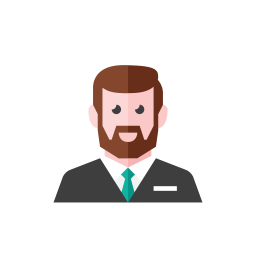 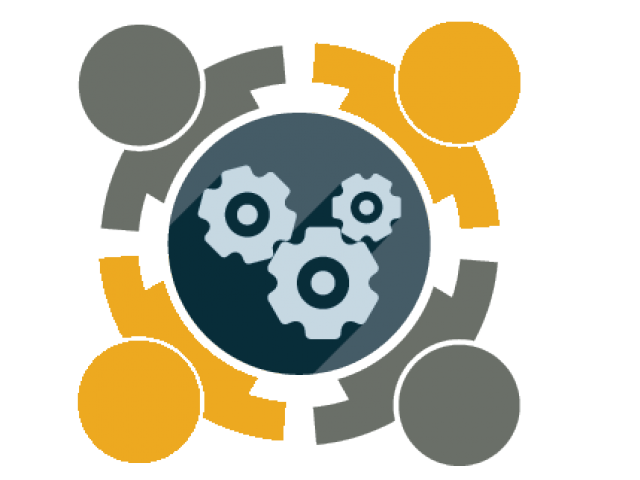 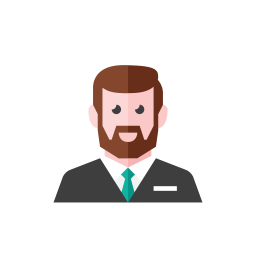 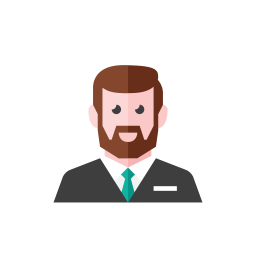 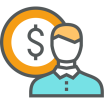 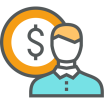 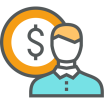 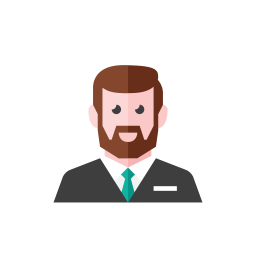 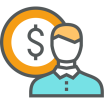 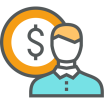 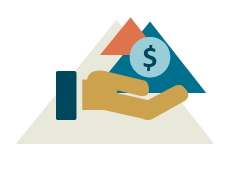 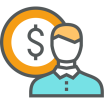 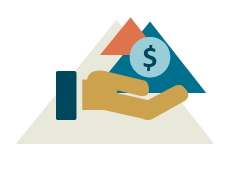 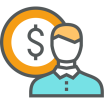 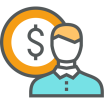 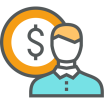 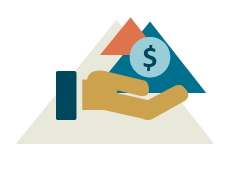 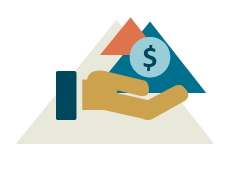 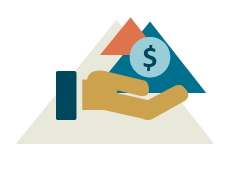 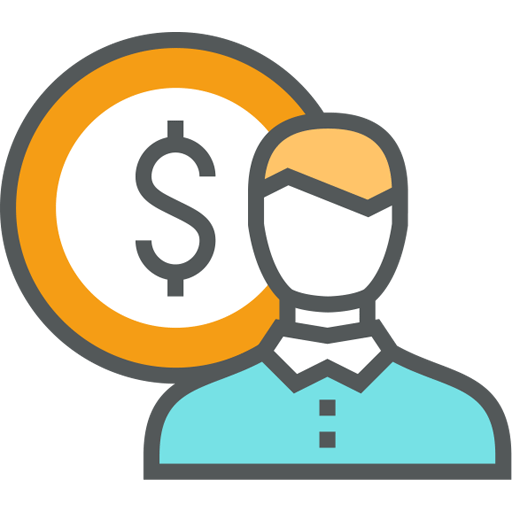 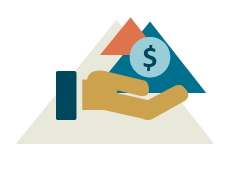 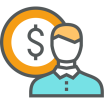 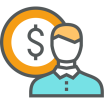 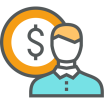 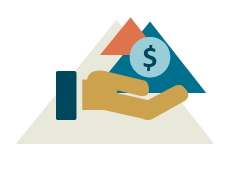 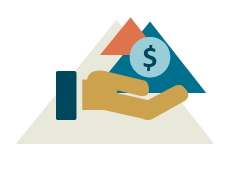 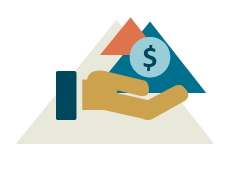 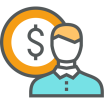 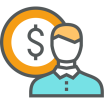 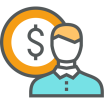 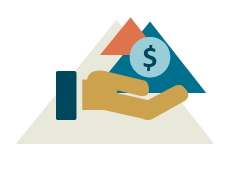 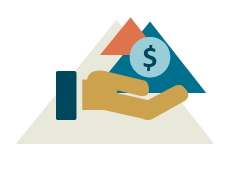 Дэлхийн нэгдсэн үйлдлийн систем
Мэдэх, удирдах
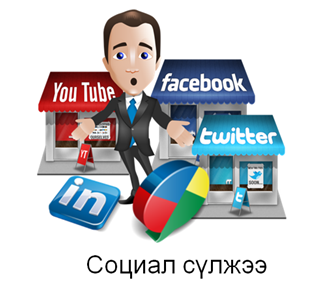 Байршил
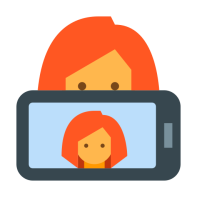 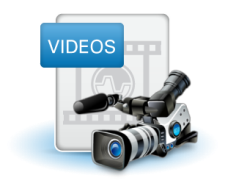 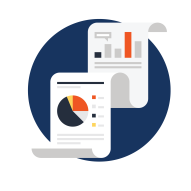 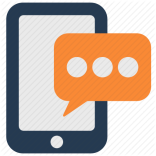 Сонирхол
Сэтгэл хөдлөл
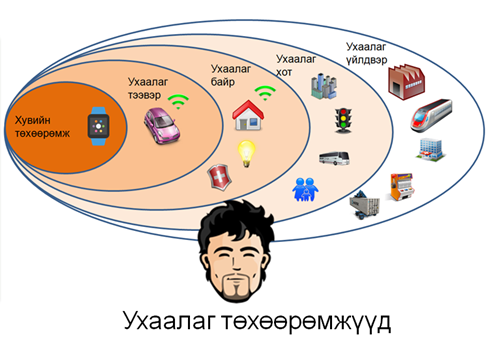 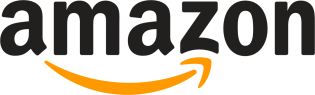 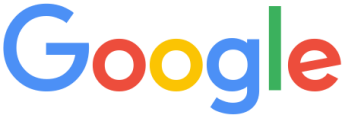 Найз нөхөд
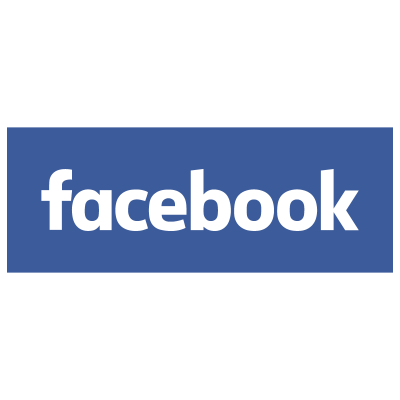 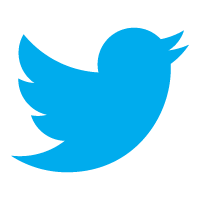 Өвчин
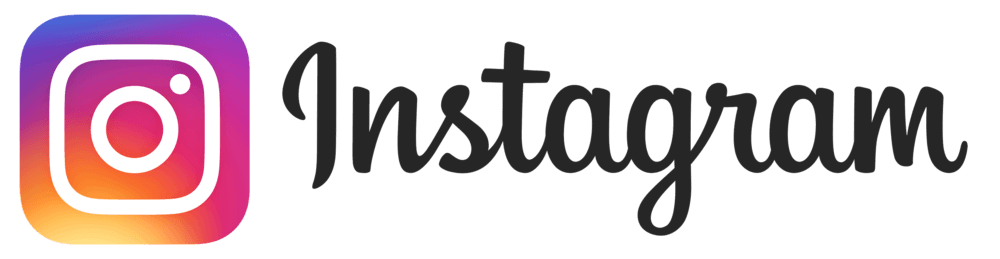 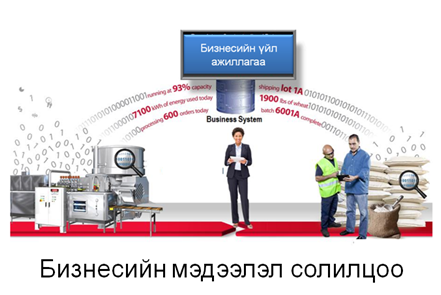 Зан ааш
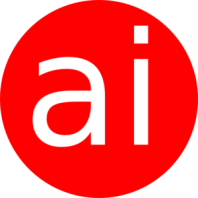 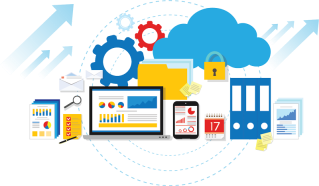 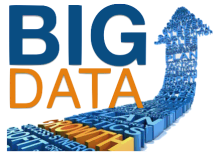 Боловсрол
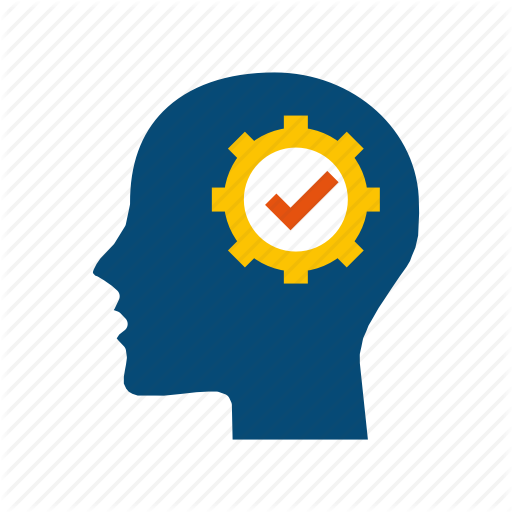 ШАЛТГААНЫГ ОЙЛГОН МЭДРЭХ
Мэдээллийн хувьсгалуудын нэгдэл
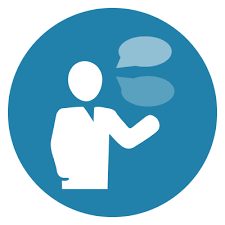 Хэл, яриа
МЭДЭЭЛЭЛ СОЛИЛЦОХ
Нялх
Анхан
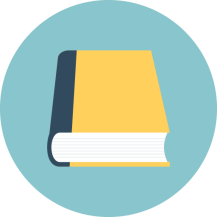 Үсэг, ном
МЭДЭЭЛЭЛ ХАДГАЛАХ
Дунд
Ахлах
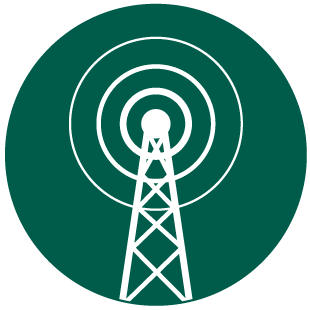 Холбоо
АЛС ХОЛ ДАМЖУУЛАХ
Цаг үеээсээ хоцроогүй хүн, байгууллага
Тэргүүлэгч, хүн, байгууллага
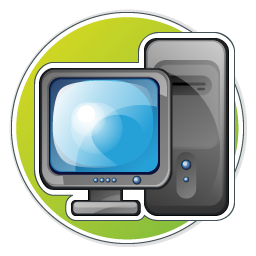 Компьютер
БУСДААР БОДУУЛАХ
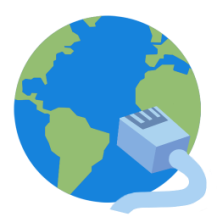 Интернет
ДЭЛХИЙГ НЭГТГЭХ
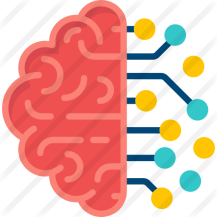 Хиймэл оюун
ШИЙДВЭР ГАРГУУЛАХ
[Speaker Notes: тэ]
Хэн ч амжилтанд хүрч болно
инновацийн бизнес санаачлагч нар
шинэ санааг хэрэгжүүлэх өртөг
шинэ бизнесийн нөлөөлөл
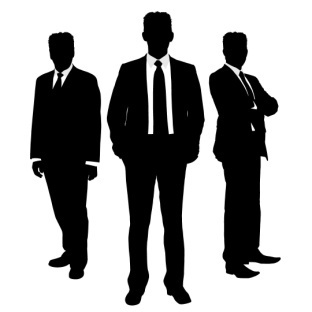 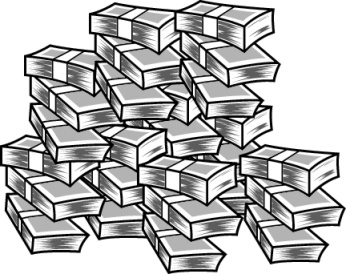 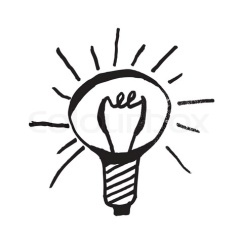 хуучин үе
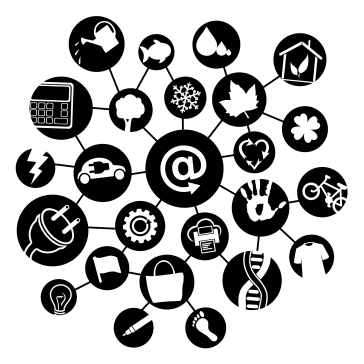 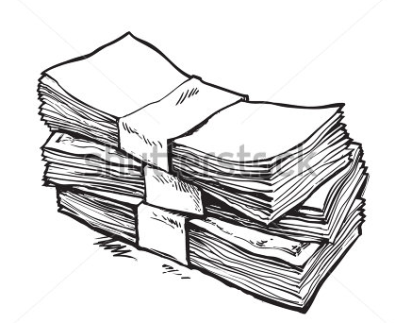 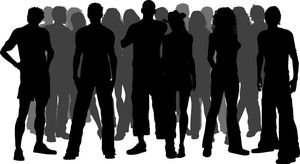 шинэ  үе
Конверженс – Шилдэгүүдийн нэгдэл
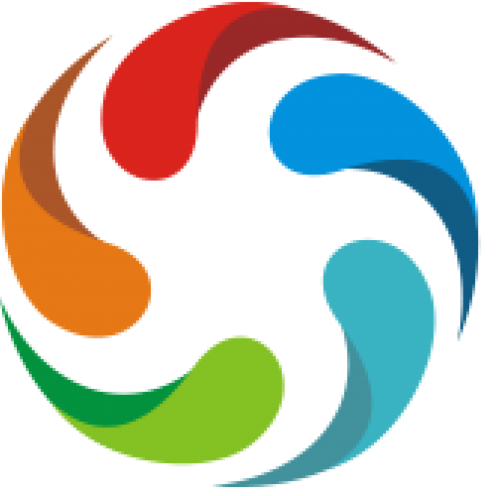 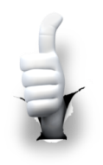 Технологи, инноваци
Хүний нөөц, менежмент
Үйл жиллагааны загвар
Өөриймсөг ажилтан
Үнэнч харилцагч
Хялбар, хурдан үйлчилгээ
Инновацийн соёл
Байнгын сургалт
Байнгын амьд шинэчлэл,өөрчлөлтийн стратеги
Нийтийг хамарсан үйл ажиллагааны сүлжээ
Хэрэглэгч бүгдийг мэднэ, шаардана
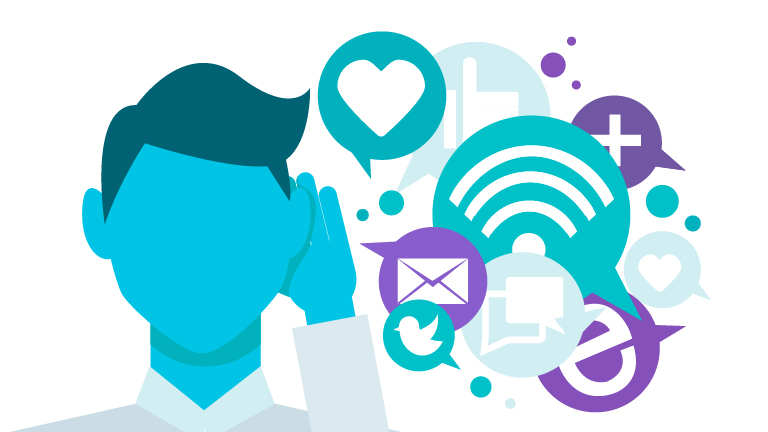 Ижил үйлчилгээнд өрсөлдөөн үүснэ
Хэрэглэгчдийг хуурах боломжгүй болно
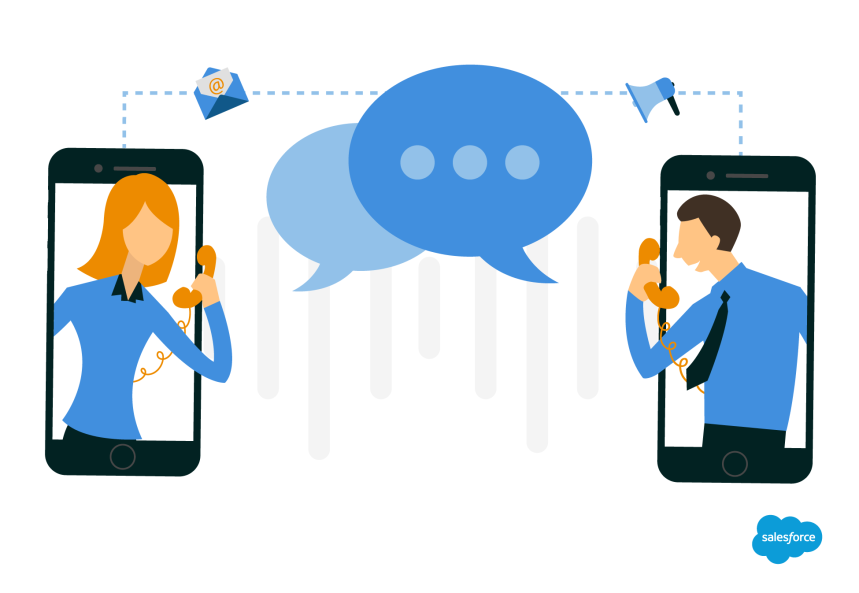 Үйлчилгээг сайжруулах санал, шахалт ирнэ
Хэрэглэгчдийн бүтээгдэхүүн, үйлчилгээний талаарх мэдээлэл, мэдлэг нэмэгдэнэ
Мэргэшсэн багуудтай ажиллах
Шилдгүүдийг оновчтой ашиглах
Ажилбаруудыг бүрэн автоматжуулах
Ажил үүргийн давхцалыг арилгах
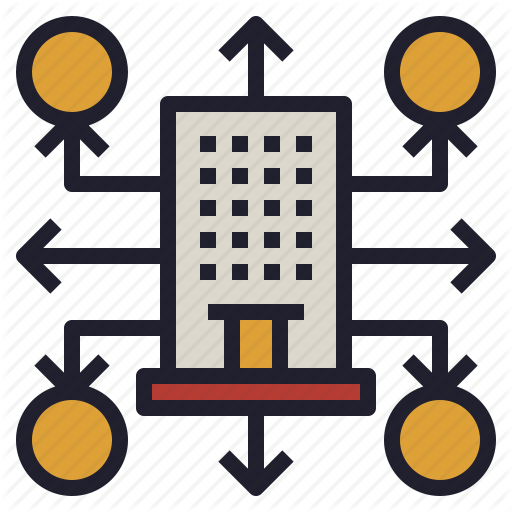 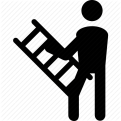 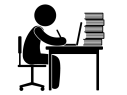 Бүтцийн өөрчлөлт хийх
Шинэ технологитой
Хямд, хурдан, найдвартай
Гадны мэргэшсэн багууд
Үндсэн үйл 
ажиллагаанаас 
бусад ажилд
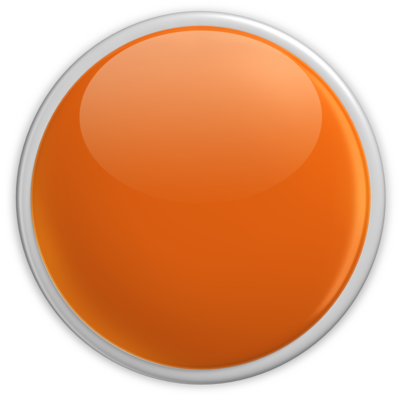 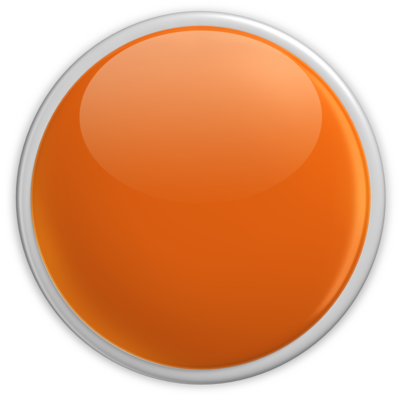 Нууцлалын
гэрээ
Тасралтгүй
үйлчилгээ
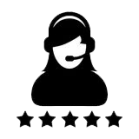 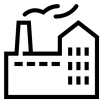 Старт ап компаниуд
Микро лабораториуд
Тусгай экспертийн баг
Мэргэшсэн үйлчилгээ
Хялбар, хямд, хурдан, найдвартай
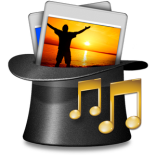 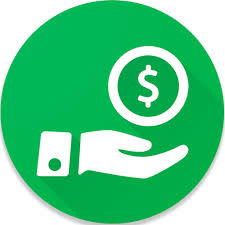 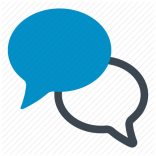 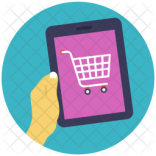 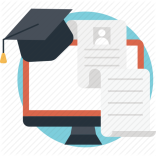 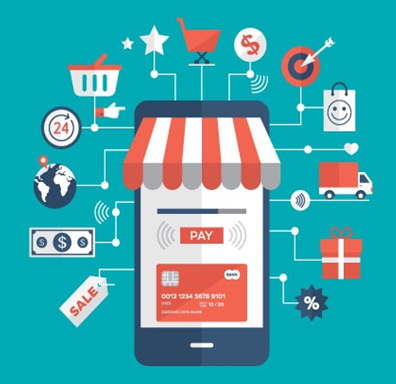 Лавлагаа
Үйлчилгээ
Төлбөр
Хүргэлт
Хувийн тохируулга
Хэрэглэгчийн оролцоо
Үйлчилгээний үнэ
Ашиглахад хялбар
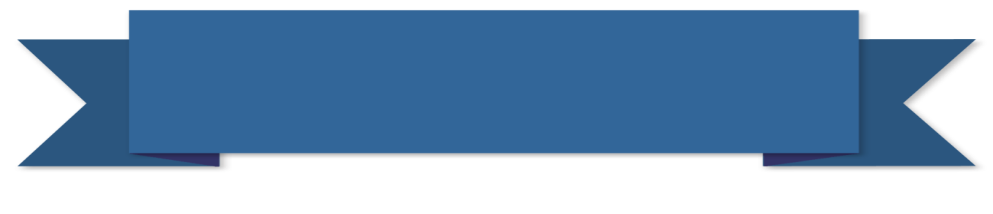 Бүх үйлчилгээг нэг дороос
Онцлог үйлчилгээ
Тусламж
Бусадтай холбогдсон
Эрсдэлгүй
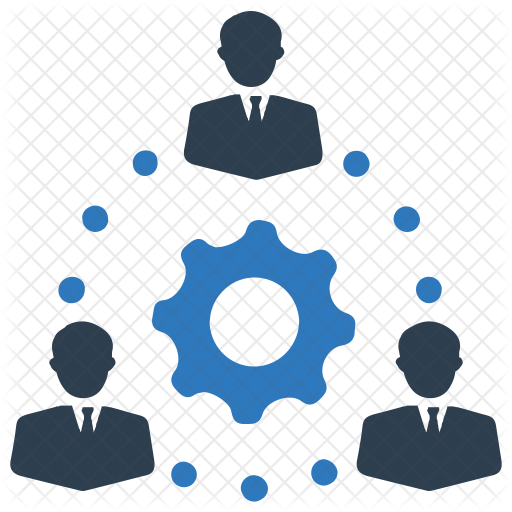 ЭХНИЙ ЭЭЛЖИНД ХИЙГДЭХ АЖЛУУД
Үйлчлүүлэгчийн сэтгэл ханамж
e-Mail
Маркетинг
Мэдээлэлтэй болох
Онлайн PR
Маркетинг
Социал сүлжээ
Эргэцүүлэн бодох
Web сайт
Үйлчилгээ
Онлайн сервис
Үйлчлүүлэхээр шийдвэрлэх
Мобайл апп
Чанар, хурд
Нэгдсэн сүлжээ
Үнэнч  хэрэглэгч болох
Их өгөгдөл
Бусдад магтаж, уруу татах
Оролцоо
Хиймэл оюун
Өөриймсөг ажилтан, найрсаг байгууллага
Өөриймсөг ажилтан
Найрсаг байгууллага
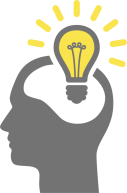 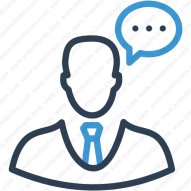 8 ажилтны 1 л өөриймсөг
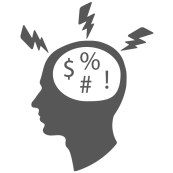 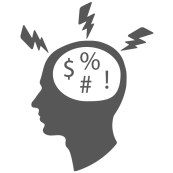 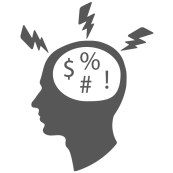 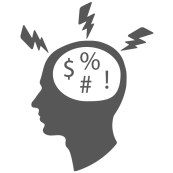 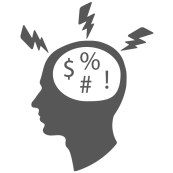 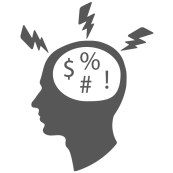 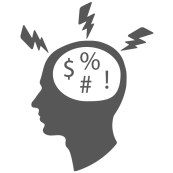 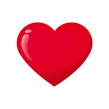 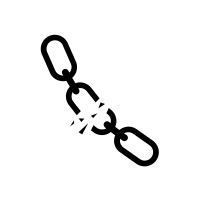 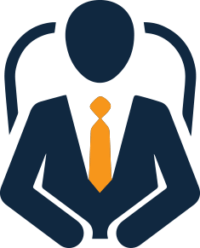 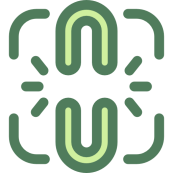 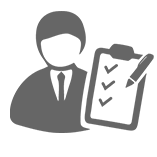 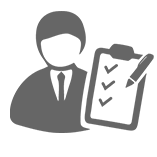 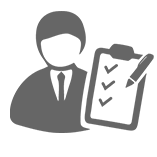 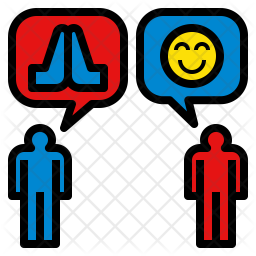 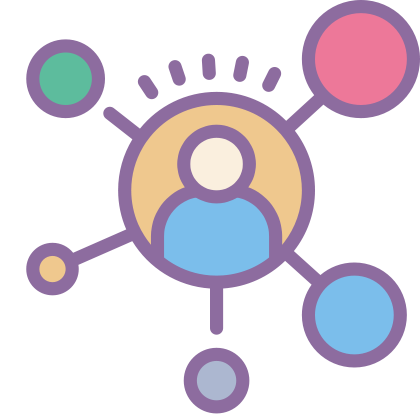 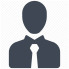 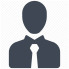 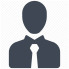 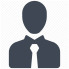 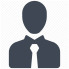 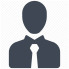 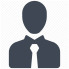 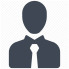 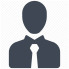 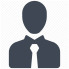 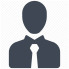 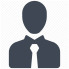 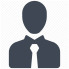 Шийдвэрт туслах онлайн систем
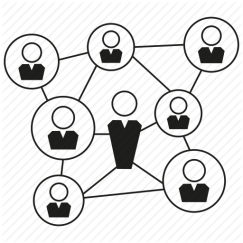 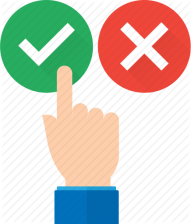 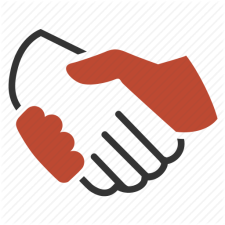 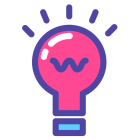 Саналаа нээлттэй илэрхийлэхийг дэмжиж урамшуулах
Шинэ туршилтад алдаа гаргахыг зөвшөөрдөг соёл
Мэдээллийн аюулгүй байдлын сургалт
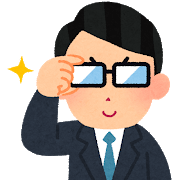 Татгалзах
Зөвшөөрөх
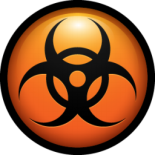 Танихгүй хүний хүсэлт
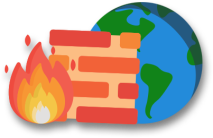 Эргэлзээтэй файл
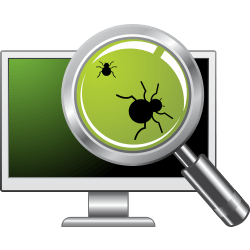 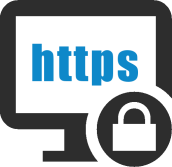 Сенсаци мэдээлэл харах линк
Ёс суртахууны хорт вэб сайт
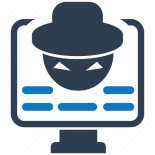 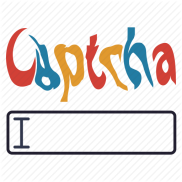 Их мөнгө амалсан санал
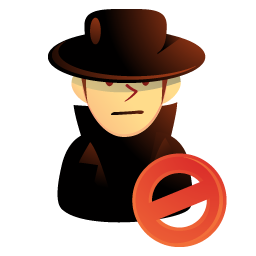 Үнэгүй програм хангамж
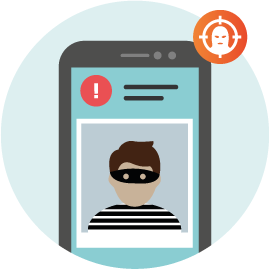 Өөрийхөө тухай мэдээлэл
Онлайн ёс зүй
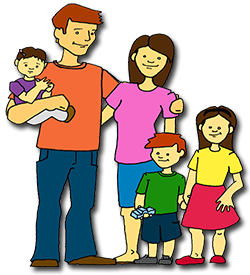 Гэр бүл ( суурь, хүмүүжил )
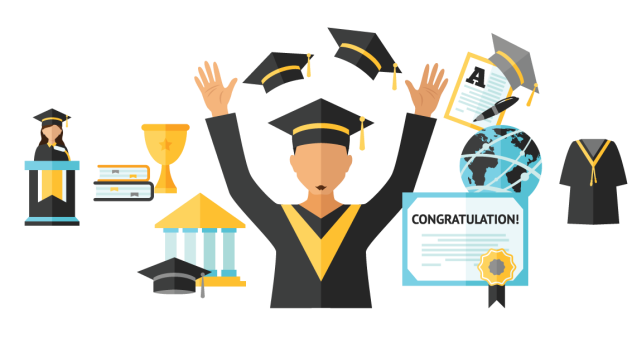 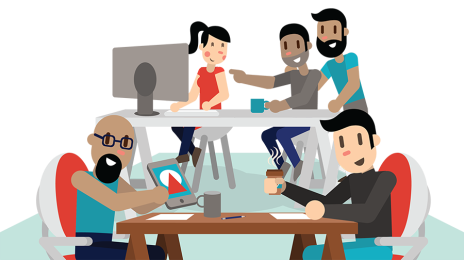 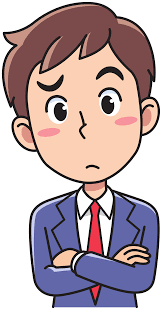 Амьдралын тохиолдлуудад өгсөн дүгнэлт
Боловсрол - Логик дүгнэлт
95% эмоциор дүгнэлт хийдэг
Дүр эсгэх, гайхуулах, хов ярихаас зайлсхийх
Мэдээлэл түгээх сувгуудаа сайтар тохируулах
Мэдээлэлийн үзүүлэх нөлөө үр дүнг тооцоолох
Зөв илэрхийлэх
товч, тодорхой, үнэн, баталгаатай
Онлайн ёс зүйн боловсрол
Байгууллагын онлайн ёс зүйн журам гаргаж мөрдүүлэх
Дижитал минимализм
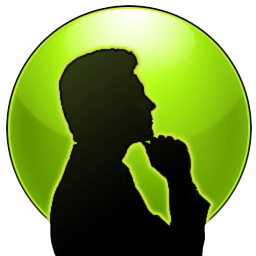 Хэрэгтэй
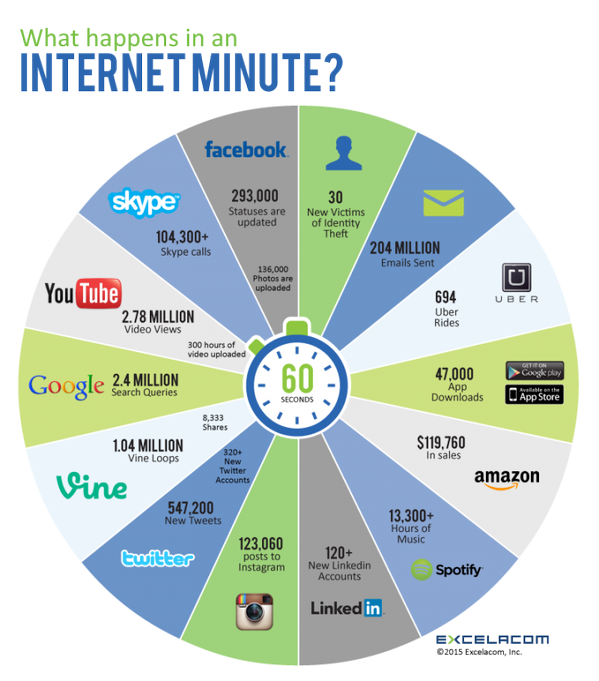 Хэзээ ч ирж болох
хариу мэдээллүүд
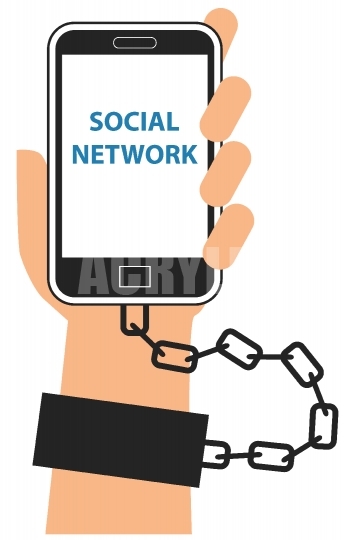 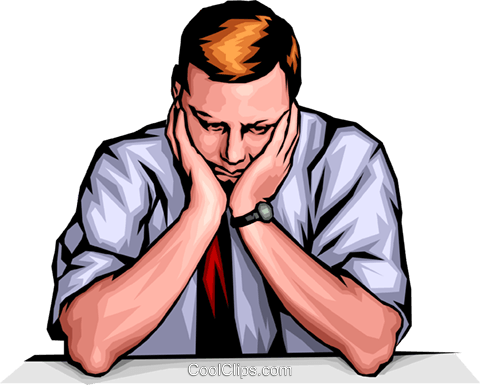 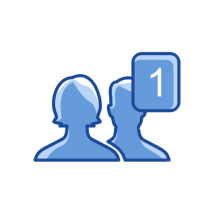 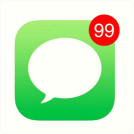 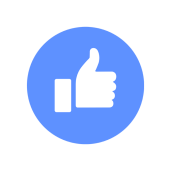 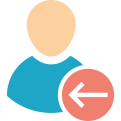 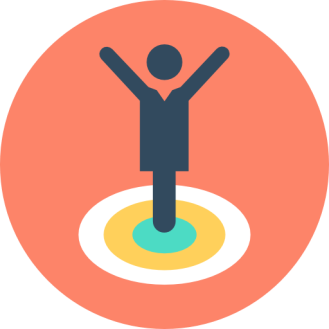 Өөрийгөө бусдаар үнэлүүлэх хүсэл
Хэрэггүй
Цаг, анхаарал, стресс – Үнэт баялаг
Хааяа хэрэглэгддэг илүүдэл зүйлс олон бий
Зорилгогүй хүн урсгалаар амьдардаг
Онлайн цагаа төлөвлө
Чухал цөөхнийг хэрэглэ
Сануулгуудаа тохируул
Цөөхөн чухал
Олон дэмий
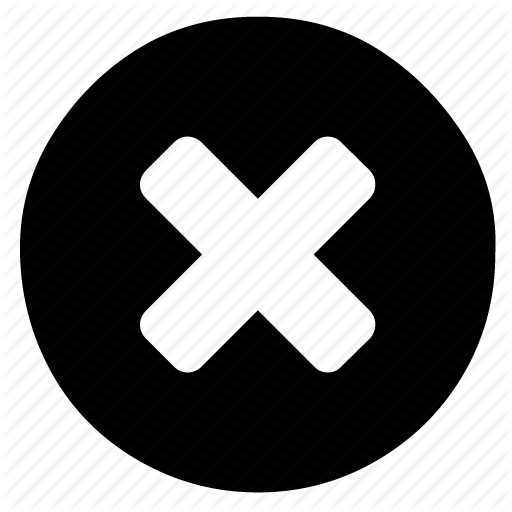 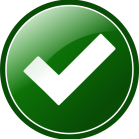 Mенежментийн загвар
Оношлох
Таамаглах
Зааварлах
Өгөдлийн цэвэрлэгээ
Автомат
удирдлага
Цугларсан мэдээлэл
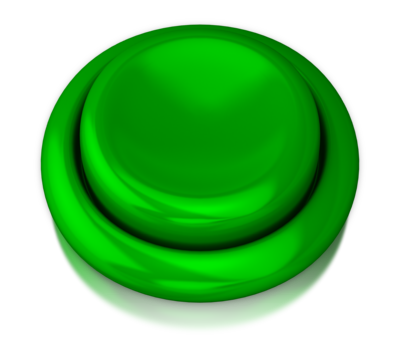 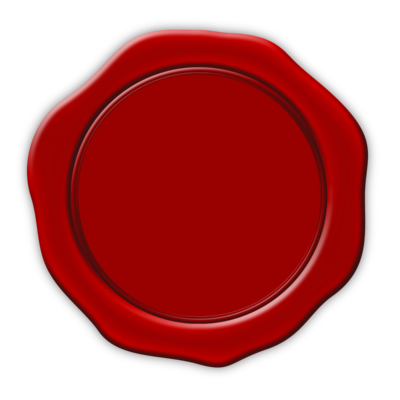 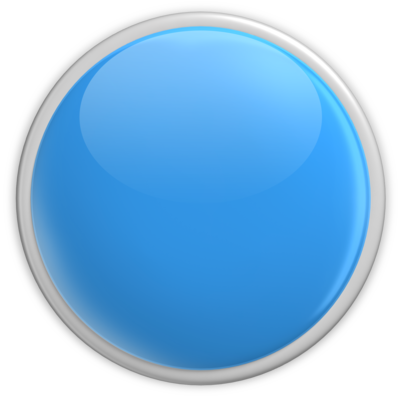 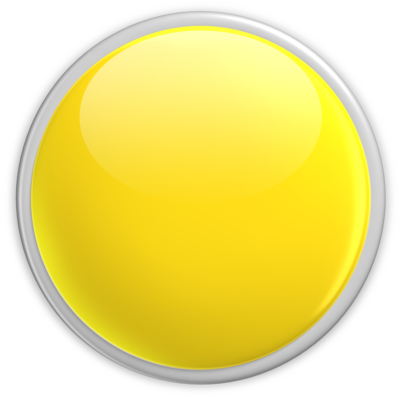 ХИЙ
ШИЙД
АЖИГЛА
ДҮГНЭ
Эргэх холбоо
Шинэ мэдээлэл
Орчноо мэдрэх
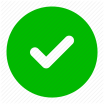 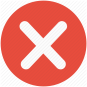 Давтан сургах
Retrain
		Хүмүүсийн мэдлэг чадварыг өөрчил
Reduce
		Ажлын цагийг бууруул (AI-тай хослох)
Redistribute
		Ажил үүргийн дахин хуваарьлалт
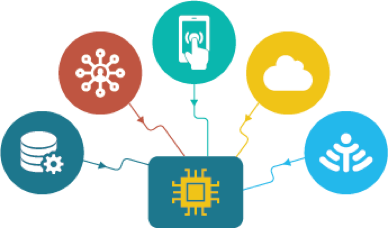 ДИЖИТАЛ ШИЛЖИЛТИЙГ ЭХЛҮҮЛЭХ НЬ
Байгууллагын хувьсал өөрчлөлт
Шинэ
Хуучин
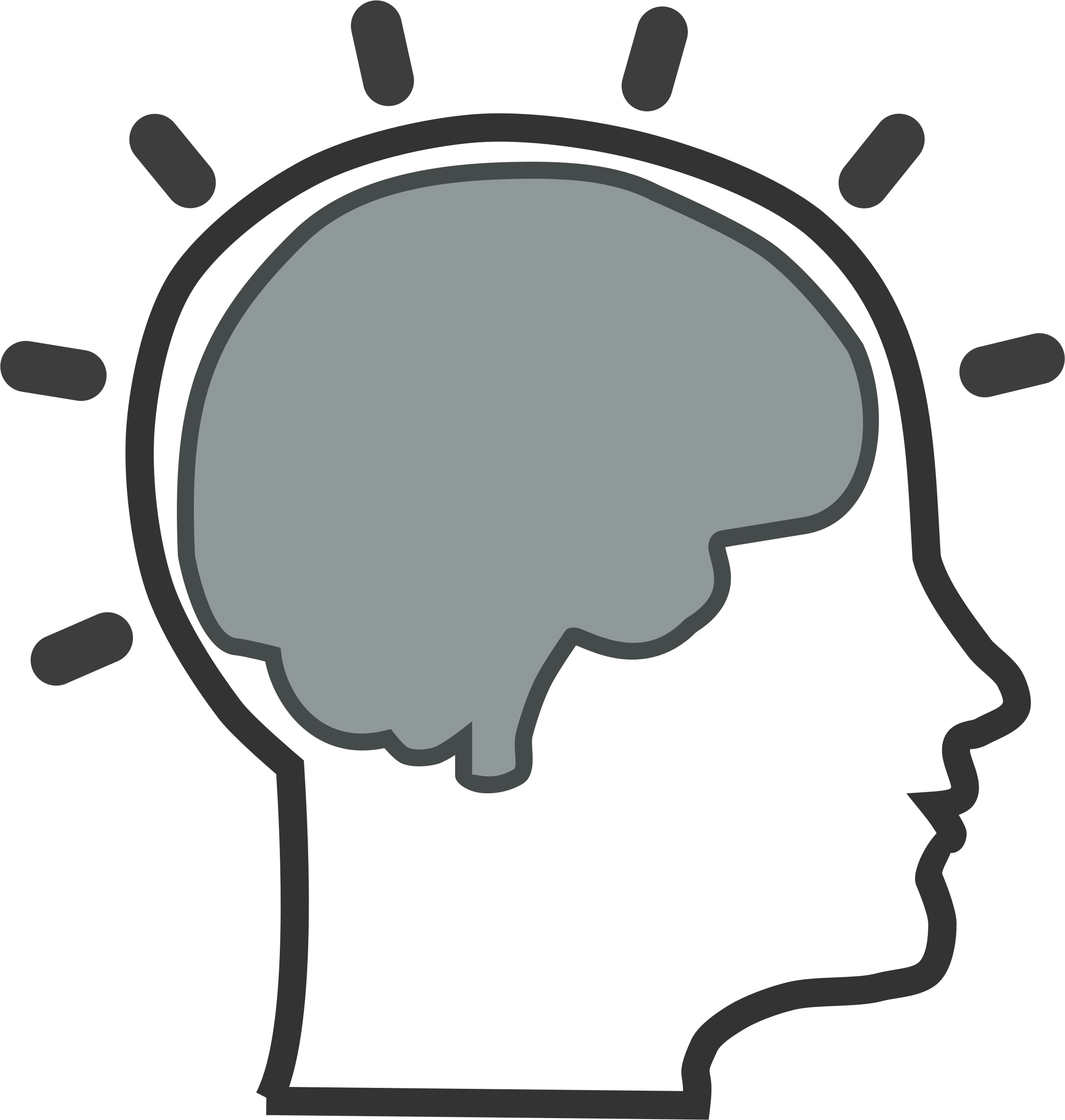 Дижитал шилжилт
Орчин үеийн байгууллага
Шинэчлэлийн гол нөхцөл бол ажиллагсадын сэтгэлгээний өөрчлөлт
Дижитал шилжилт хялбар биш
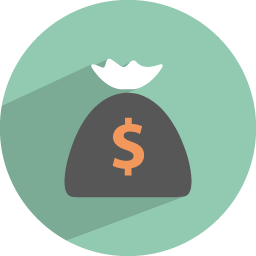 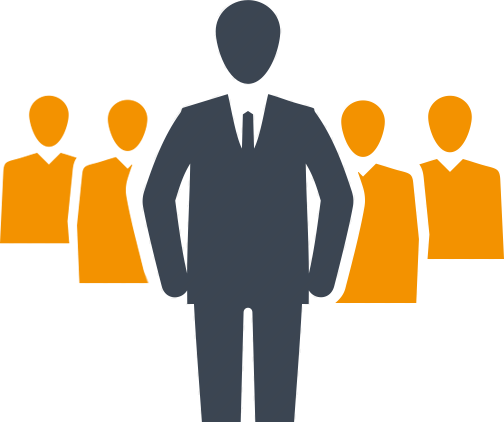 1.3 их наяд доллар зарцуулсан
 70% амжилтгүй болсон
 900 тэрбум  долларын алдагдал
 2018 онд эрсдэлээр  10-р байр
 2019 онд эрсдэлийн  1-р байр
Удирдагчийн хандлага, арга барил, хуучирсан сэтгэлгээ
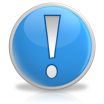 Бизнес загварыг өөрчлөөгүй, зөвхөн сайжруулахыг оролдсон
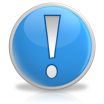 Үйлчлүүлэгчийн оролцоо, сэтгэлгээний өөрчлөлтийг ойлгоогүй
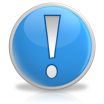 Яарсан, хурдан гайхалтай үр дүн хүссэн, буруу стратеги
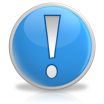 Багаа бүруу сонгосон, бүтэцийн өөрчлөлт хийгээгүй
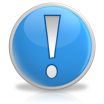 Хөрөнгө мөнгөөр бүгдийг шийдэхийг чармайсан
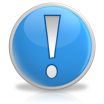 Технологийн шинэчлэл
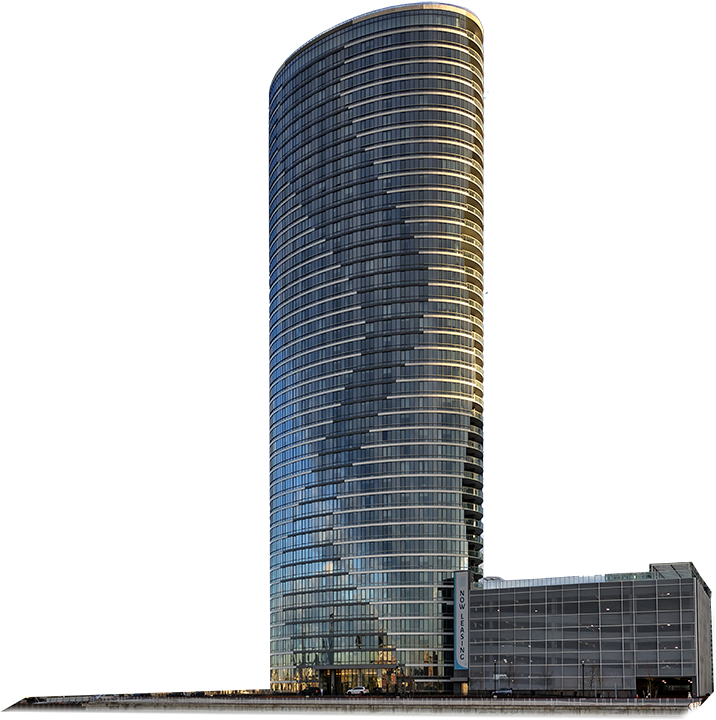 Инноваци сэтгэлгээ
Удирдагч
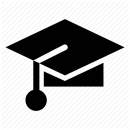 Удирдагчийн манлайлал
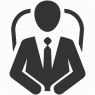 Ажиллагсдын 
мэдлэг чадвар
Менежер
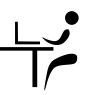 Цахим
ёс зүй
Онлайн 
харилцаа
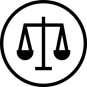 Санаачлагч
Инновацийн 
удирдлага
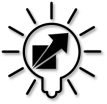 Энтрепрёнер
 сэтгэлгээ
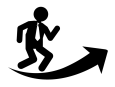 Дэд бүтэц
Шинэ технологи
Систем
Мэдээллийн
архитектур
Мэдээллийн
систем
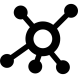 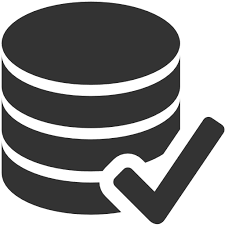 Их өгөгдөл
Өгөгдлийн
шинжилгээ
Үүлэн 
тооцоолол
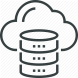 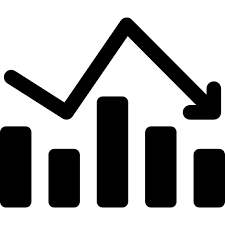 Мэдээллийн
аюулгүй байдал
Мобайл 
технологи
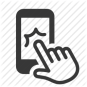 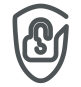 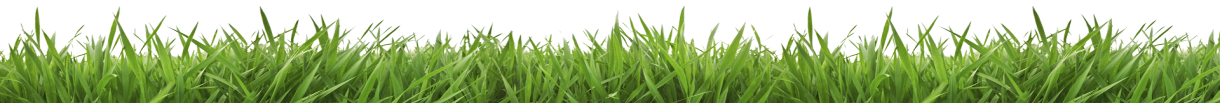 Дижитал шилжилтийн баг
Удирдагч
Д.Ш Менежер
Дижитал хамтрагчдын сүлжээ
Хөгжлийн
захирал
Үйлчилгээний
захирал
Технологийн
захирал
Борлуулалтынзахирал
Дижитал шилжилтийн баг
Өндөр зэрэглэлийн зөвлөх
Фронт оффисийн ажилтнууд
Дотоод 
старт ап
Хуучин аргаар шинийг бүтээхгүй
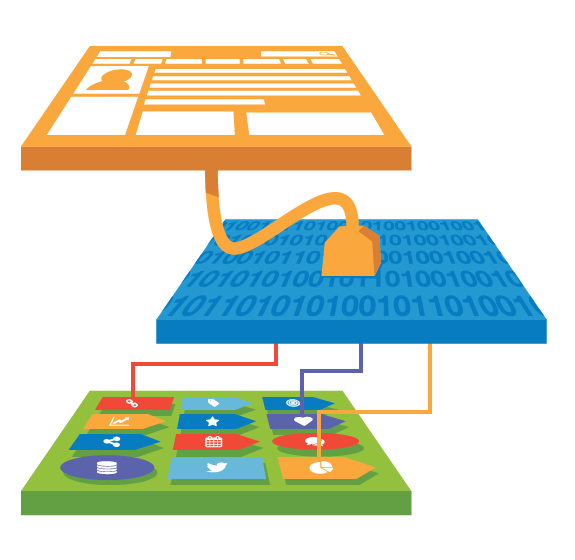 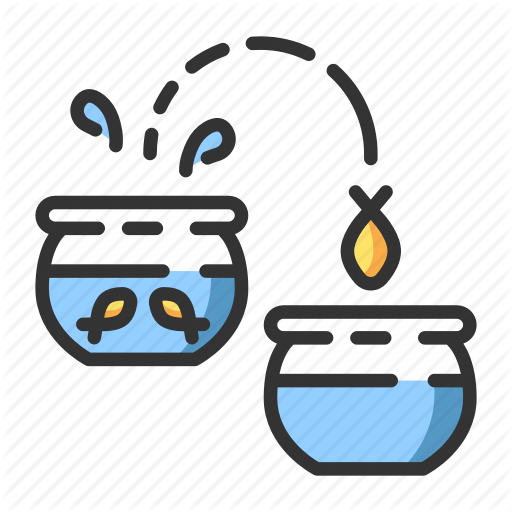 Үйл ажиллагааны өөр загвар
Дижитал мэдээлэл үүсгэх, бүртгэх, хэрэглэх хэрэгсэл ба орчин
Дижитал шилжилт тасралтгүй үргэлжлэнэ
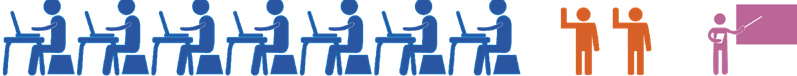 Ажлын байр дахь сургалт
Албан
Албан бус
Насан туршийн байнгын сургалт
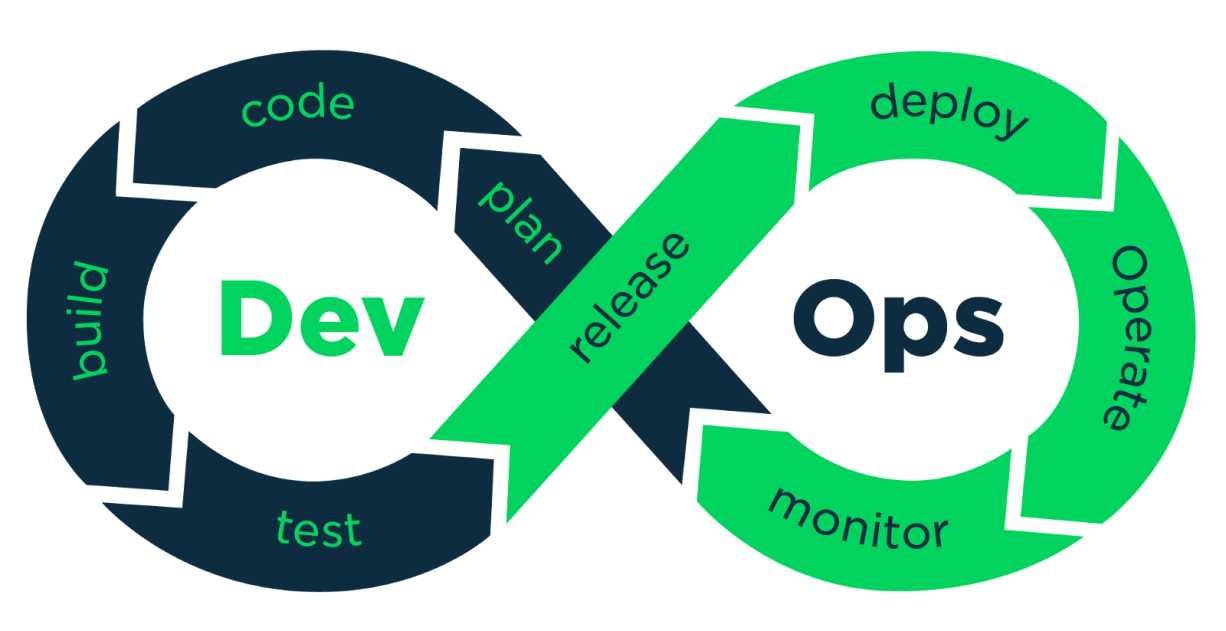 Өдөр тутмын хөгжүүлэлт
Зугатах зам байхгүй